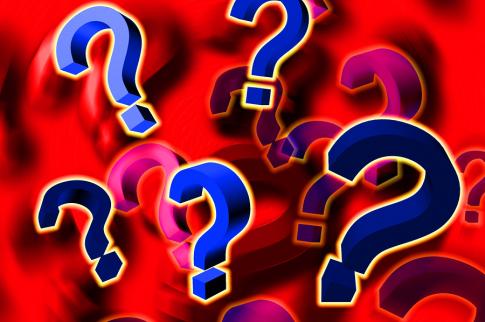 1-2-3
Tatlong Paglalahad na Tanong
Hango mula kay Haddon Robinson, Biblical Preaching, 77-96 (1st edisyon) at Don Sunukjian, Dallas Seminary
Dr. Rick Griffith • Singapore Bible College • BibleStudyDownloads.org
27-28, 251
Ang Proseso sa Paghahanda ng Paglalahad na Sermon
Hango sa teksto ni Ramesh Richard, Preparing Expository Sermons
TEKSTO
SERMON
5 Nais na Tugon ng Tagapakinig
Utak
Tatlong 
	Paglalahad 
	na Tanong
Tulay sa Layunin
SPT
SPS
Puso
3.2 Ideyang
eksejetikal
6 Ideyang Homilitikal
7 Homilitikal
   na Pagbabalangkas
8 Kaliwanagan
9 Panimula/Pangwakas
Kaayusan
Kaayusan
3.1 Ekesejetikal
Na Pagbabalankas
Buto
2 Suriin ang Teksto
Pag-aralan
Pangangaral
Laman
10 MSS &
     Mangaral
1 Pumili ng Teksto
Ang mga salitang puti ay hango sa 10 hakbang mula sa Biblical Preaching ni Haddon Robinson (tala ika-105)
Nahirapan ba kayong magbalangkas na eksedyitikal?
“Sa lahat ng bagay na ginagawa natin ngayon na walang kahirap-hirap ay dumanas din tayo sa hirap sa paggawa nung minsan isang panahon”
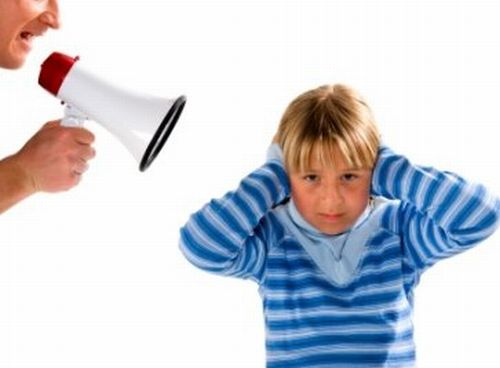 Gamit ang Efeso 6:4, sundan natin ang hakbang 1-3
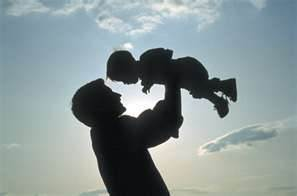 Efeso 6:4
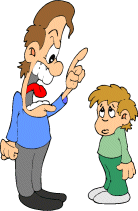 "Mga magulang, huwag ninyong ibuyo sa paghihimagsik laban sa inyo ang inyong mga anak. Sa halip, palakihin ninyo sila ayon sa disiplina at aral ng Panginoon." (MBBTAG).
Καὶ οἱ πατέρες, 
μὴ παροργίζετε τὰ τέκνα ὑμῶν 
ἀλλὰ ἐκτρέφετε αὐτὰ 
	ἐν παιδείᾳ καὶ 
	νουθεσίᾳ κυρίου  (NA27 GNT 1993)
[Speaker Notes: 10.5 & 11.21]
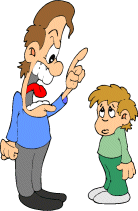 1.  Pag-aralan ang Efeso 6:4
Konteksto: Ano ang naitala ni Pablo bago itong talata?
• Mga anak dapat sundin ang kanilang mga magulang (6:1-3).
• Mga mananampalataya ay dapat magpasakop sa isa’t isa (5:21–6:9).

Pakay: Bakit ang talatang ito ay nasa Bibliya?
• Alamin dapat ng mga magulang kung paano magpalaki ng anak.
• Mga ama ay maaaring minamalupitan ang anak.

Nakaraang Batayan: Anong pangkasaysayang kontekso ang makakatulong sa pag-unawa ng talatang ito?
• Sa unang siglo, ang mga kabataang lalaki ay kinahihiligan ng lipunan ng Griyego.
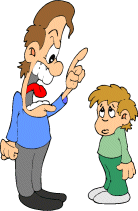 1.  Pag-aralan ang Efeso 6:4
Mga Tanong

Para kanino isinulat ni Pablo ito?
Bakit ang talatang ito ay isinulat para sa mga tatay? Hindi ba ang mga nanay ay kasama sa paglalaki ng mga anak?
Paano natin tratratuhin ang mga anak?
Anong ibig sabihin na lubhang yamutin ang mga anak?
Anong klaseng pagsasanay ang ibig sabihin dito?  
Paano magkaiba ang pagsasanay sa tagubilin?
Ano ang kahulugan ng “Tagubilin ng Panginoon”?
Gaano katagal kailangan gawin ng mga tatay ito?  Nakatulong ba ang katagang Griyego para sa “tatay” sa pag-unawa kung gaano katagal kailangan maging masunurin?
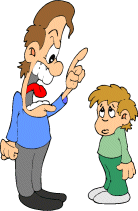 2. Kaanyuan (Eksejetikal Pagbalangkas)
I.	Negatibo: Ang paraan ng pagpapalaki na dapat gawin ng mga ama ng Efeso ay huwag ibuyo ang kanilang mga anak (4a).
II.	Positibo: Ang paraan ng pagpapalaki na dapat gawin ng mga ama ng Efeso ay gabayin ang kanilang anak sa pamamaraan ng Diyos (4b-c).
Dapat magsanay ng mga anak ang mga ama ng Efeso (4b).
Dapat ituro ng mga ama ng Efeso sa mga anak ang pamamaraan ng Diyos (4c).
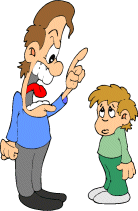 3. SPT (Ideyang Eksejetikal)
EI: Ang paraan ng pagpapalaki na dapat gawin ng mga ama ng Efeso ay gabayin at huwag ibuyo ang kanilang mga anak.
Negative: Ang paraan ng pagpapalaki na dapat gawin ng mga ama ng Efeso ay huwag ibuyo ang kanilang mga anak (4a).

II.	Positive: Ang paraan ng pagpapalaki na dapat gawin ng mga ama ng Efeso ay gabayin ang kanilang anak sa pamamaraan ng Diyos (4b-c).
[Speaker Notes: 10.9 & 11.22]
Pangatlong Hakbang
31
Magbuo ngIdeyang Eksejetikal(SPT)
Pagkatapos idisenyo ang mga Mahalagang Punto (MPs) ng iyong  Eksejetikal Pagbalangkas (EO), ipagsama ito sa isang Panukalang Sentral ng Teksto(SPT) or Ideyang Eksejetikal (EI)
32
Paano magtamo ng EI
Awit 23 (p. 46)
Neh. 1-2 (p. 116)
EI: Ang paraan
EI: Ang tugon
I. Ang paraan
I. Ang tugon
II. Ang paraan
II. Ang paraan
III. Ang paraan
III. Ang tugon
Juan 13 (p. 152)
EI: Ang dahilan
I. Ang dahilan
II. Ang dahilan
III. Ang dahilan
27-28, 251
Ang Proseso sa Paghahanda ng Paglalahad na Sermon
Hango sa teksto ni Ramesh Richard, Preparing Expository Sermons
TEKSTO
SERMON
5 Nais na Tugon ng Tagapakinig
Utak
Tatlong 
Paglalahad na 
Tanong
Tulay sa Layunin
SPT
SPS
Puso
3.2  Ideyang
eksejetikal
6 Ideyang Homilitikal
7 Homilitikal
   na Pagbabalangkas
8 Kaliwanagan
9 Panimula/Pangwakas
Kaayusan
Kaayusan
3.1 Ekesejetikal
Na Pagbabalankas
Buto
2 Suriin ang Teksto
Pag-aralan
Pangangaral
Laman
10 MSS &
      Mangaral
1 Pumili ng Teksto
Ang naka kulay puti na texto ay 10 Hakbang mula sa Biblical Preaching ni Haddon Robinson (tala ika-105)
38
Isang mungkahi…
Tatlong bagay lamang ang maaaring gawin sa anumang naibigay na ideya o pahayag, maging ito ay ang pangunahing ideya ng mensahe o isa sa mga puntos sa loob ng balangkas:
Ipaliwanag ito
Patunayan ito
Ilapat ito
“Magiging sobrang ginaw ang panahong ngayon!”
38
I.	Ipaliwanag ito.
Sagutin ang tanong, ”Ano kailangan kong ipaliwanag?"
”Ah, magiging 30 antas
--Parenhayt!"
A. May mga ilang talata ay may paliwanag kaya ibigay ang nakasaad na paliwanag (halimbawa Marcos 4).
B. Kapag ang tekso ay walang naibigay na paliwanag, kailangan ikaw ang magpaliwanag.
Marahil inakala ng may-akda na maiintindihan ng mga tao (halimbawa, ”ipinanganak sa pamamagitan ng tubig” sa Juan 3:5).
Kung kailangan ng madla ng paliwanag, bigyan ng paliwanag
C. Mga panimula/tanong na pasaklaw ay kailangan ng kasagutan.
“Magiging sobrang ginaw ang panahong ngayon.”
38
I.	Ipaliwanag ito.
Sagutin ang tanong, “Ano kailangan kong ipaliwanag?”
“Ah, magiging 30 antas
--Parenhayt!"
II. Patunayan ito.
Sagutin ang tanong, “Naniniwala ba ang aking tagapagkinig?”
“Sabi ng BBC –tungkol sa Siberia!”
A.	Hindi na kailangan ng papapatunay kung tanggap na ng madla
B.	Patunayan lamang kapag kailangan ng madala ng pangkasalukuyan at biblikal
C.	Lalong kailangan ng patunay kahit hindi kailangan ng mambabasa nung panahon ng Bibliya ngunit kailangan ng katibayan ng pangkasalukuyang mambabasa.
38
II. Patunayan ito (kasunod…)
D. Kapag kailangan ng katibayan, magkakaroon ng problema tulad ng etong tatlong pahayag nakasaad sa ibaba:
1.	Hindi niya nakikita ang koneksyon.
a.	“Maging mabait kay lolo para lang sa sanggol.”
b.	Col. 1– Ang pag-aalam ng kalooban ng Diyos ay nakagbibigay ng pasensya.
2.	Hindi siya naniniwala sa koneksyon.
a.	Efe. 6:1-3–Paggalang sa magulang ay nakapagpahaba ng buhay.
b.	1 Cor. 7:10–Hindi muli ikinasal pagkatapos ng diborsyo
3.	May mas higit na importante para sa kanya
a.	“Ang  pagtanggap ay mas mahalaga kaysa kadalisayan.”
b.	“Ang pananatiling may trabaho ay mas mabuti kaysa maging tapat.”
“Magiging sobrang ginaw ang panahong ngayon.”
39
I.	Ipaliwanag ito.
Sagutin ang tanong, “Ano kailangan kong ipaliwanag?”
“Ah, magiging 30 antas
--Parenhayt!”
II. Patunayan ito.
Sagutin ang tanong, “Naniniwala ba ang aking tagapagkinig?”
“Sabi ng BBC –tungkol sa Siberia!”
III. Ilapat ito.
Sagutin ang tanong, “Eh ano ngayon? Saan ito nakikita sa tunay na buhay?”
“Dalhin ang iyong mabigat na dyaket kapag ika’y lalakbay patungong Siberia!”
39
III. Ilapat ito (kasunod…)
A. Maaring maglapat ng sariling ideya o pahayag ang isang may-akda ng Bibliya.
B. Sakaling hindi niya ito ginawa, ikaw mismo ang kailangan gumalaw at gawin ang paglalapat.
C. Ang aming layunin sa pangagaral ay ang ugali at hindi kaalaman.
1.	Ang pagtatangi ng kaalaman ay nagdudulot ng kayabangan (1 Cor. 8:1a).
2.	Kaalaman dagdagan ng pagmamahal ay ma makakatulong sa lahat  (1 Cor. 8:1b).
D. Ang tamang paglapat ay nababahagi sa 2 parte
1.	Ano ang wastong prinsipyo? (hermenyutiks)
2.	Ano ang kongkretong aplikasyon at pinahabang aplikasyon? (idetalyo ito)
“Mga tatay, huwag ninyo ibuyo ang inyong anak na magalit”
“Mga nanay, tulungan ninyo ang inyong mga asawa na huwag ibuyo ang inyong anak na magalit”
39
Dalawang Parte ng Aplikasyon
= Prinsipyo + Detalye
Prinsipyo 
(Kalidad ng ideya)
“Bigyan ng trabaho nag mahihirap”
Dugo
at 
Laman
Dugo
at 
Laman
Tunay na buhay na ehemplo
Tunay na buhay na parokyano
“Huwag tabasin ang sulok ng pananim”
“Bayaran ang pulubi para magtrabaho ng gawain-bahay”
Detalye(Kongkreto)
Sitwasyon ng ika-21 na siglo
Sitwasyon ng panahon ng Bibliya
Buod ng mga Tanong sa Pagsulong
39
Black
Kunin ang presentasyong ito ng libre!
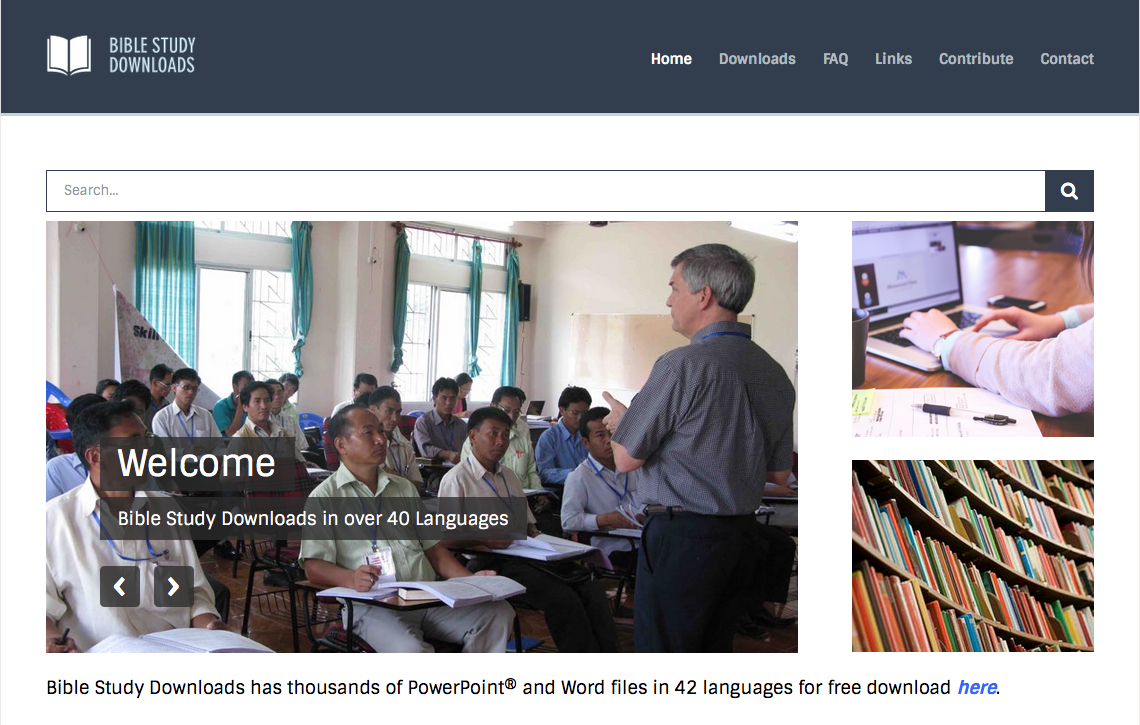 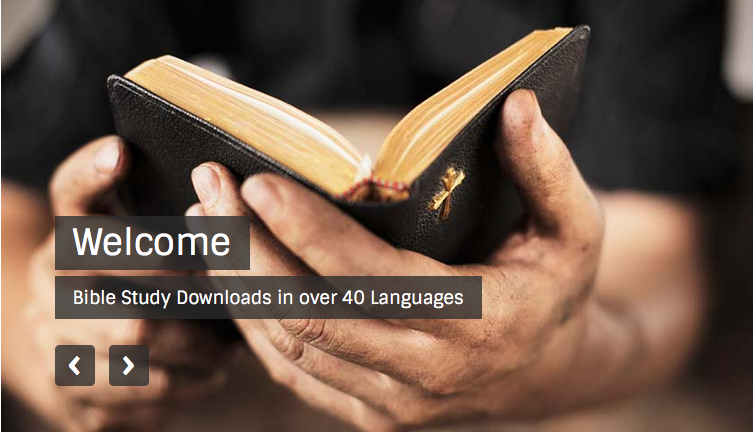 Pagsasaysay ng Bibliya • BibleStudyDownloads.org
[Speaker Notes: Preaching (pr)
Homiletics]